Advances in searching for galactic axions with a Dielectric Haloscope (MADMAX)
Antonios Gardikiotis
Universität Hamburg

On behalf of the MADMAX Collaboration

11th August 2022
17th Patras Workshop on Axions, WIMPs and WISPs
Mainz
The Axion
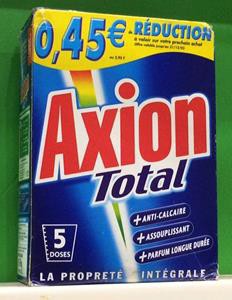 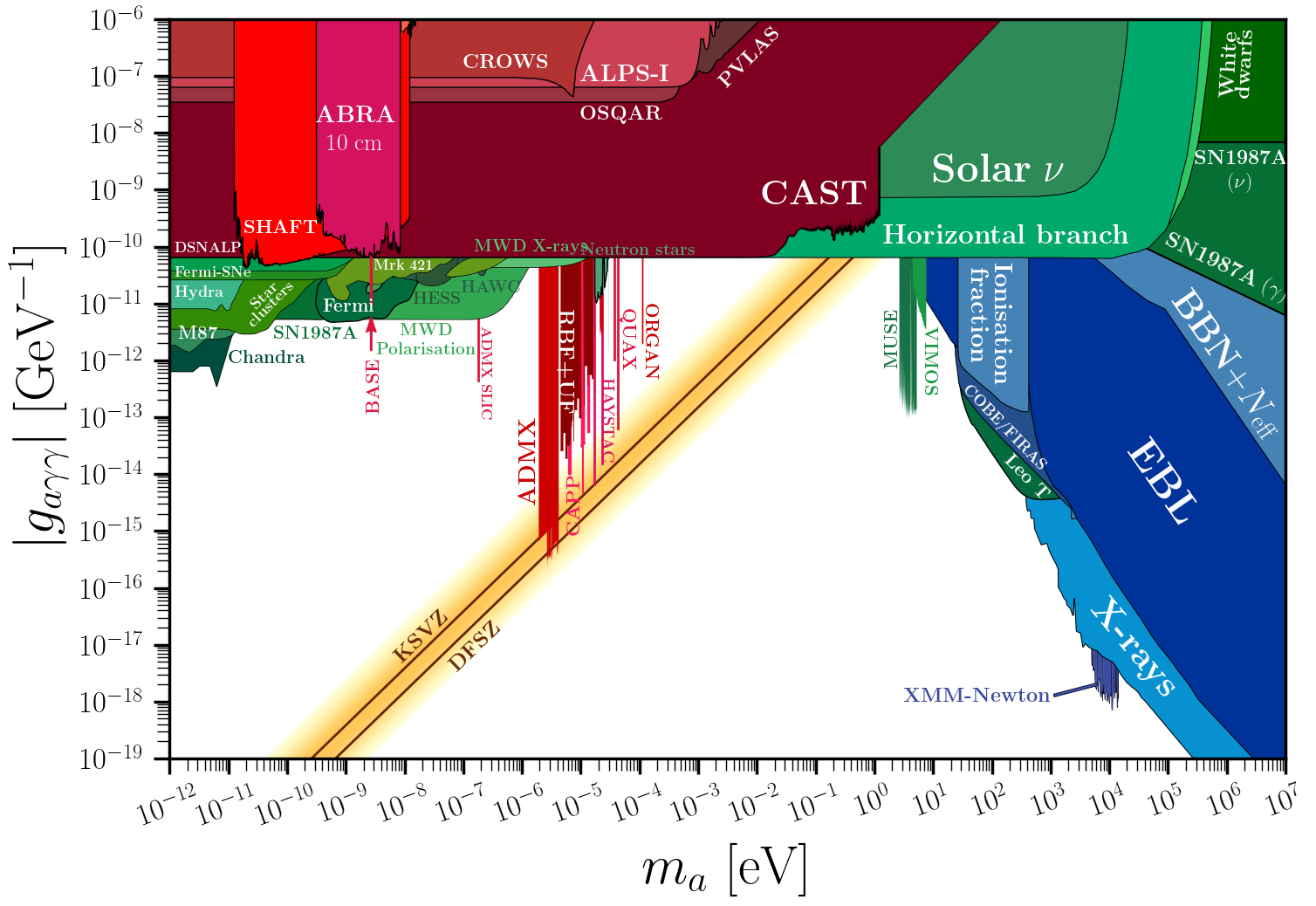 The Axion:

• Pseudo Nambu-Goldstone boson
• Small mass and weak couplings
• Elegant solution of the strong CP problem
• Primakoff/Sikivie effect: 
  Photon-Axion conversion in strong EM fields
• Axion can explain the observed DM density
Plot from https://cajohare.github.io/AxionLimits/
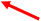 40 to 180 µeV 
cavities	     (post-inflationary scenario)
	        Nat. Commun. 13, 1049 (2022)
                                        (https://doi.org/10.1038/s41467-022-28669-y)
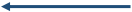 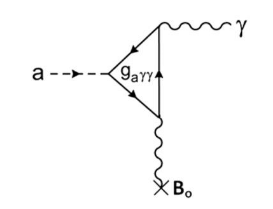 dielectric haloscopes
Axion-Maxwell equation under external B-field:
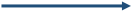 Dielectric Haloscope
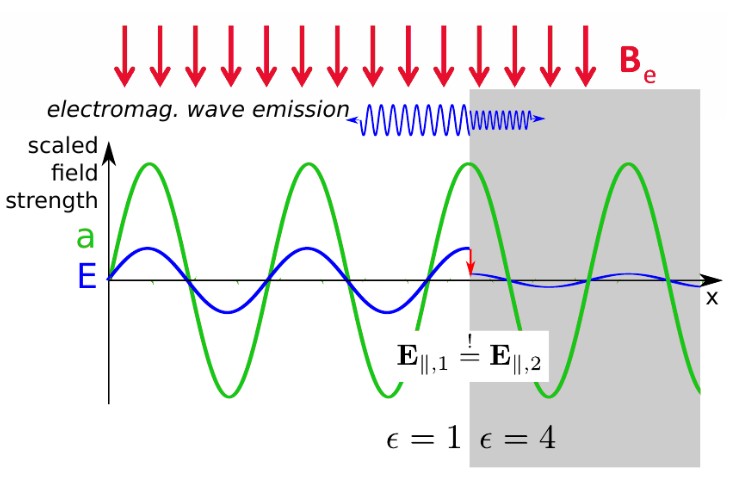 Power emitted from a single surface:
Dielectric Haloscope
Boosted emitted power : 
•   coherent emission from multiple interfaces by 
    controlling the discs separations and 
constructive interference
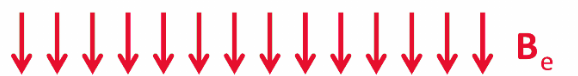 𝐿 < 𝜆deBroglie
L
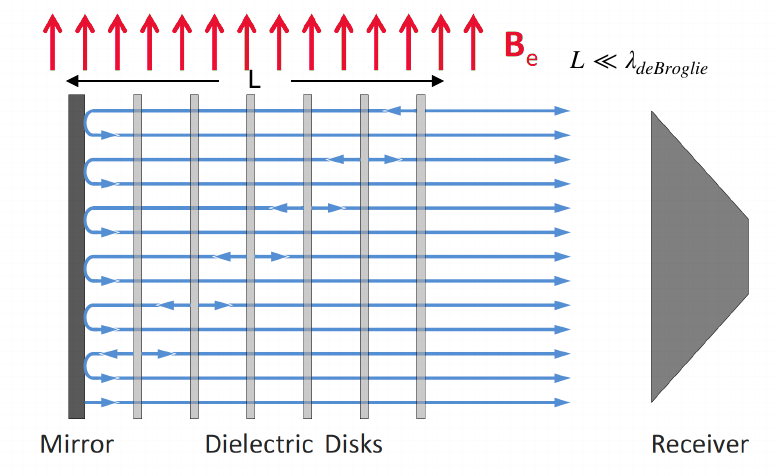 power “Boost factor” 𝛽2
Simulations indicate:
|β2| > 104 achievable with 80 discs 
with dielectric constant ε~ 24 (LaAlO3)
β2  is affected by BC’s inaccuracies of the discs: discmis-positioning, tilting, thickness variations
• EM radiation escapes at open end 
 Detect Traveling wave instead of standing wave modes
The MADMAX Experiment
MADMAX White Paper
Eur. Phys. J. C. 79 (2019) 186
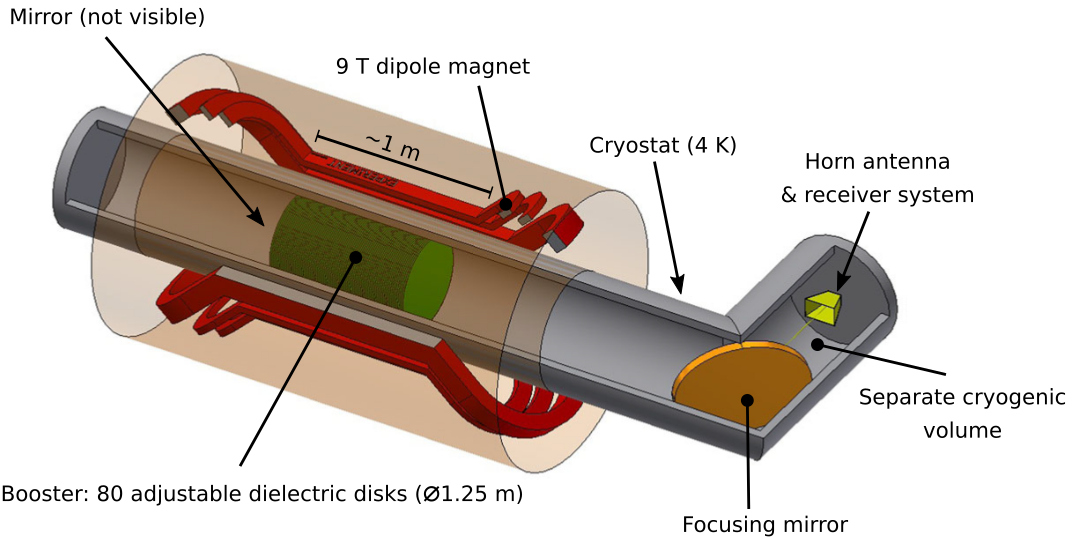 Main challenges
Booster mechanics
Magnet 
Receiver at cold, 
     B-field environment

Start with prototypes to
validate concepts
MADMAX Magnet Update
 Main Challenges : 
Reliable quench protection 
Feasibility of conductor production (CICC)
Quench propagation velocity were measured in a
    dedicated setup: MAdmax Coil for Quench Understanding
 Main project risk mitigated: 
Quench propagation according to requirements for safe operation
MACQU
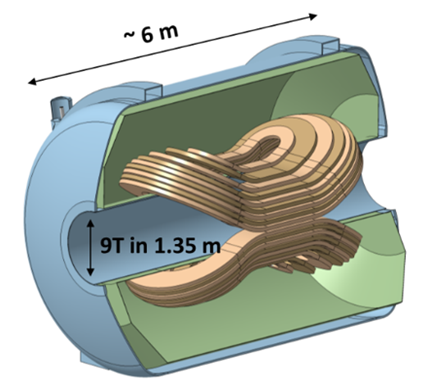 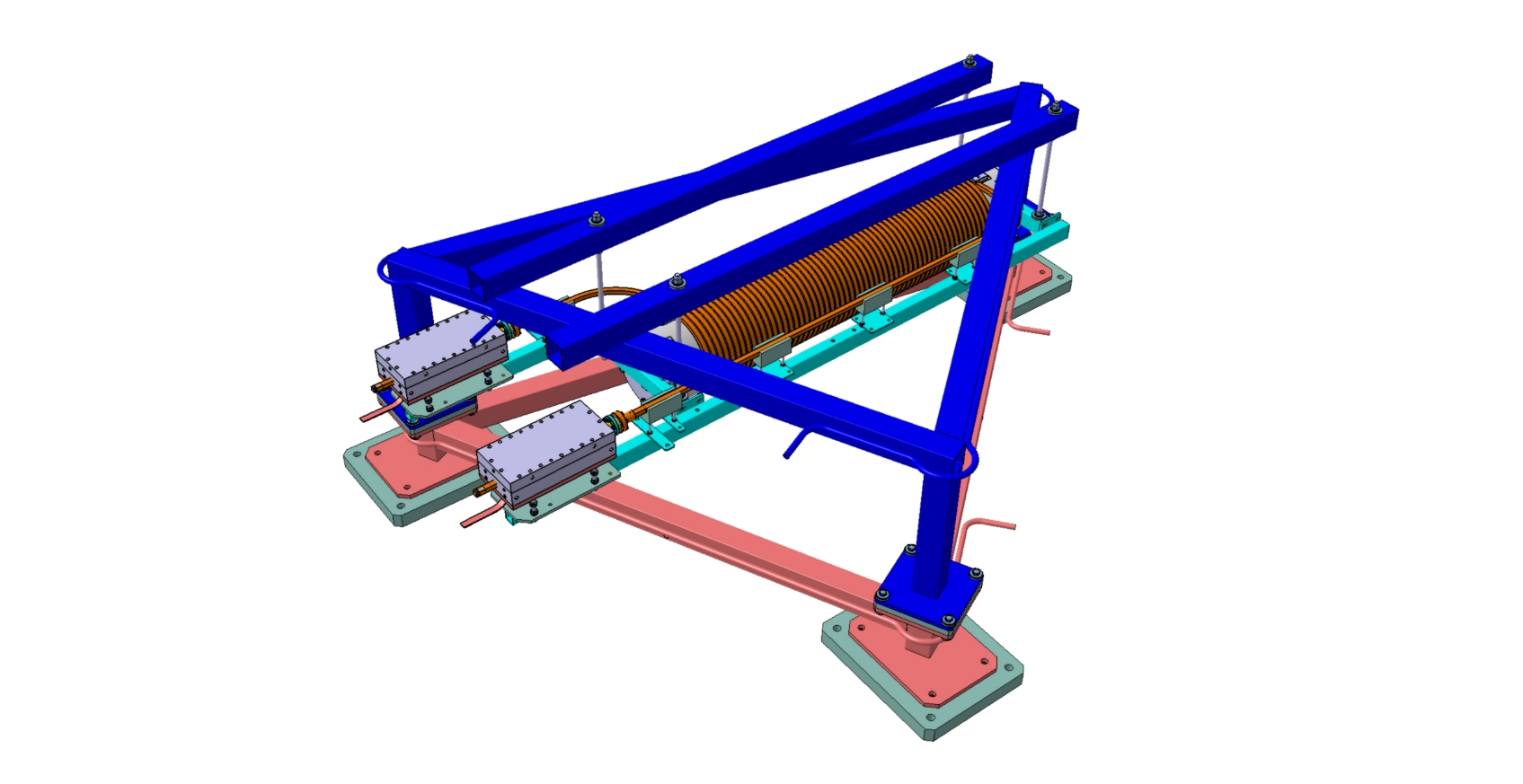 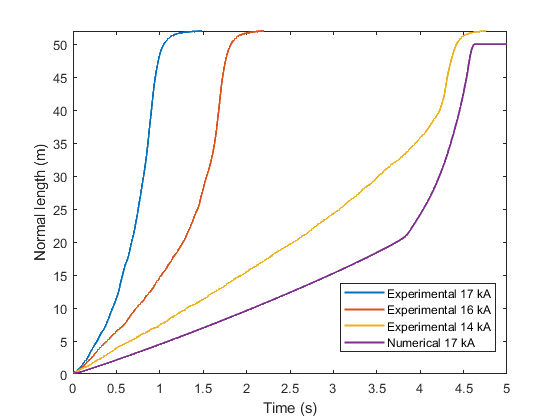 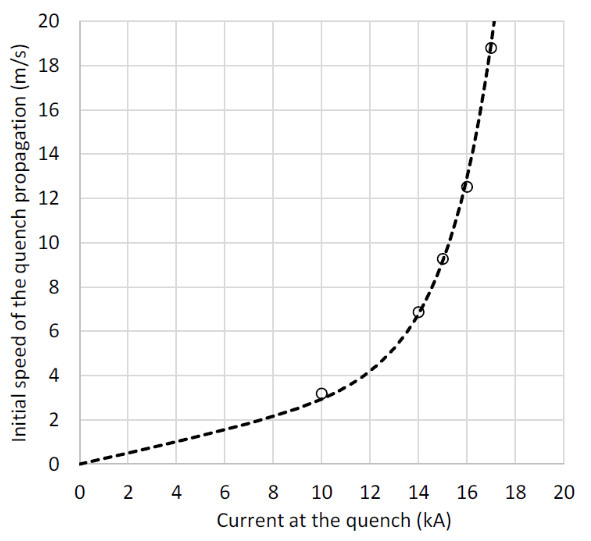 Quench 
propagation
Quench velocity
Development in innovation partnership
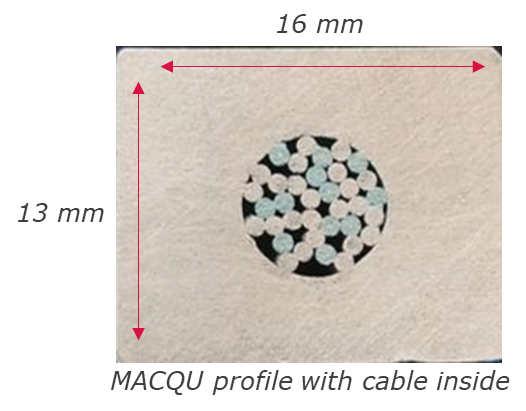 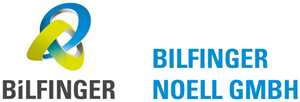 simulation
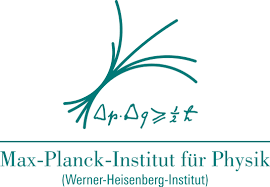 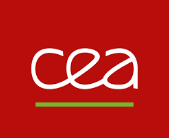 Novel conductor: 
Cable In Copper Conduit
Designated Experimental Site @ DESY
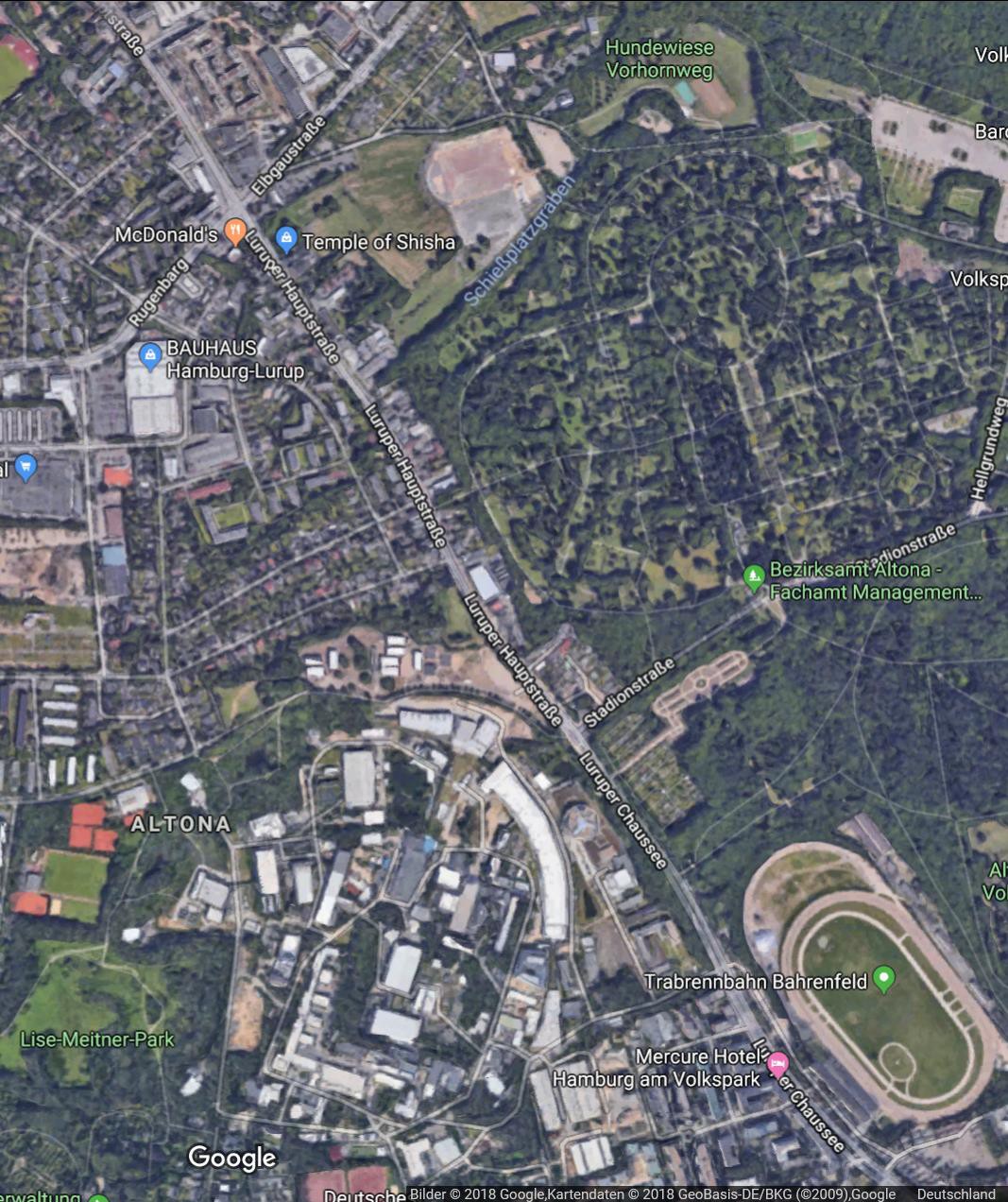 MADMAX to be built at HERA Hall North
Make use of DESY infrastructure
Benefit: re-use H1 yoke as magnetic
    shielding to reduce fringe field
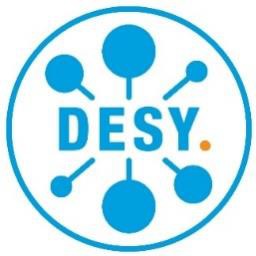 HERA Hall North
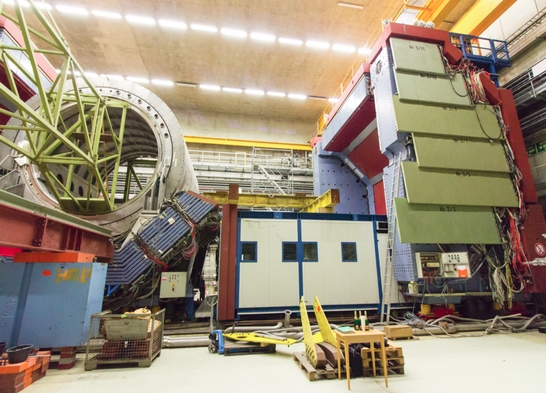 H1 Yoke
UHH
DESY
Time Scale
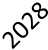 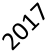 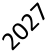 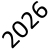 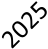 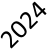 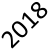 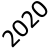 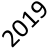 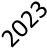 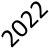 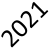 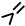 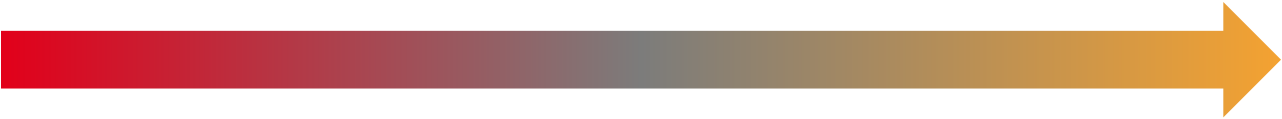 Design Phase	PrototypingPhase	ConstructionPhase
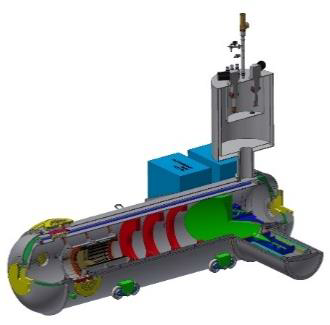 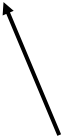 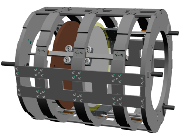 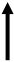 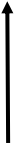 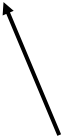 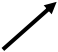 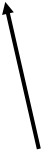 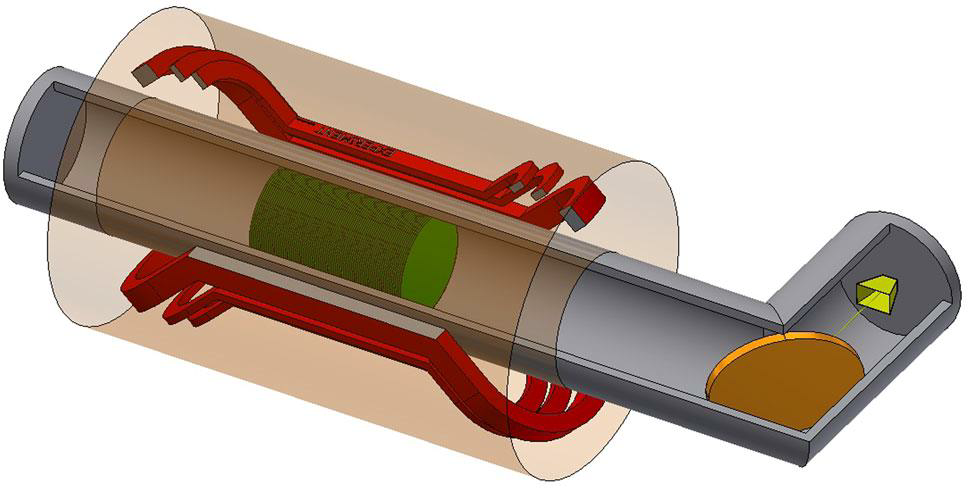 First ALP measure-
mentat CERN
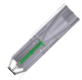 Foundationof
MADMAX
Collaboration
First physicsdatataking
at cold @ CERN
First endorsement
byDESY PRC
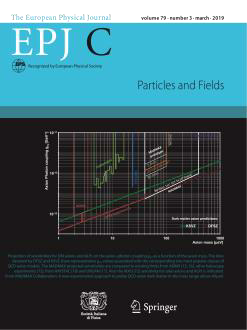 Prototype commissioning
tostartin 2023
Full-size MADMAX
magnet commissioning
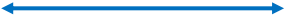 UsageofMORPURGO magnetapproved
byCERN Research Board for2021-2025
The MADMAX Prototype
Prototype Cryostat 
(4 K, thermosyphon principle)
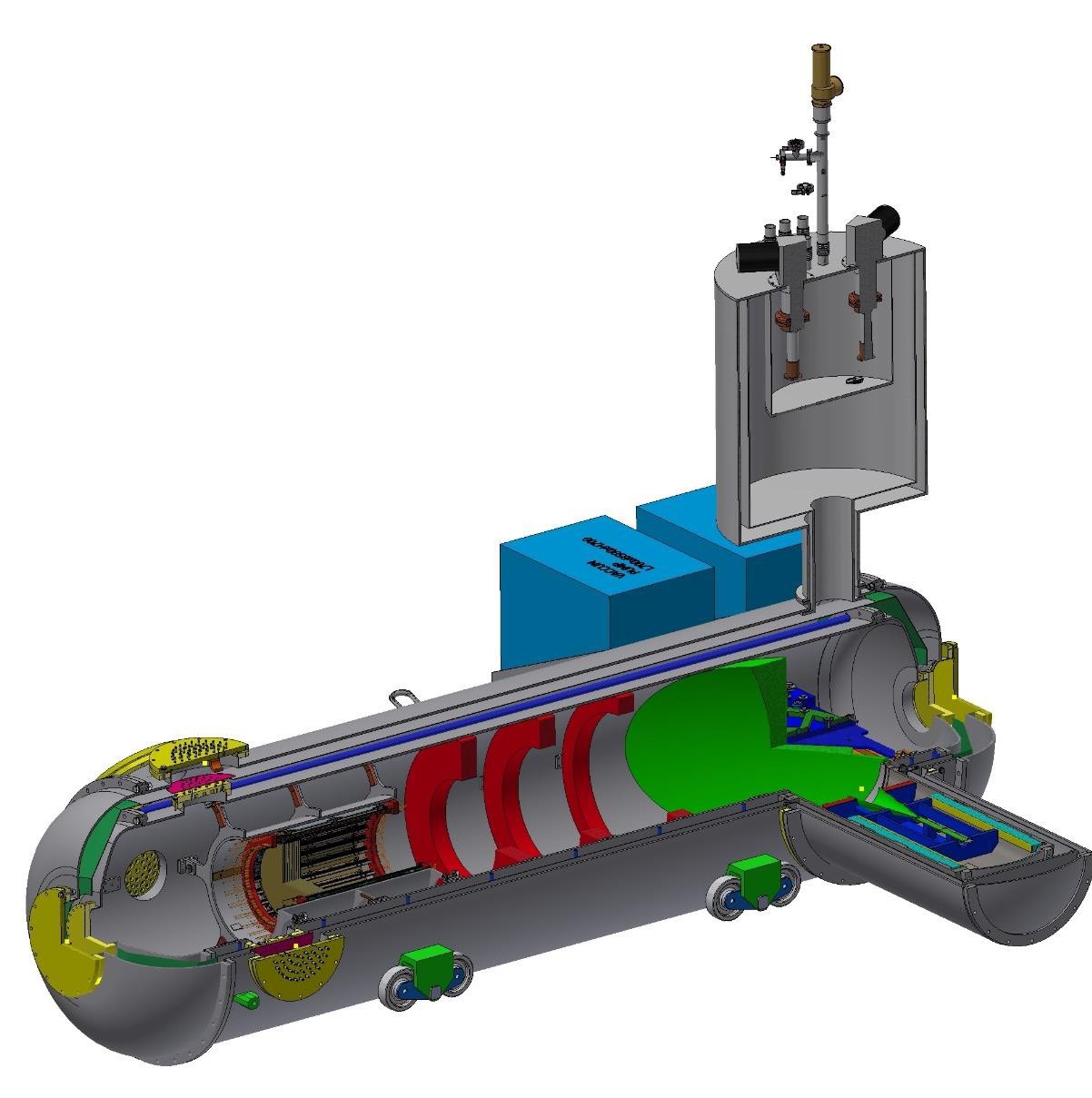 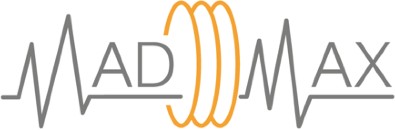 Scaled down prototype of MADMAX

– Booster with up to 20 dielectric discs 300 mm in diameter
– Cryostat will be delivered at DESY @ 2022-2023
– Receiver cryostat designed and flexible in use
– K-band Antenna received
– Optical system components under construction

# Demonstrating the feasibility of key technologies for MADMAX 
# Competitive ALP search with a dielectric haloscope
– 20 Ø300 mm discs 
– piezo positioners
– laser interferometer
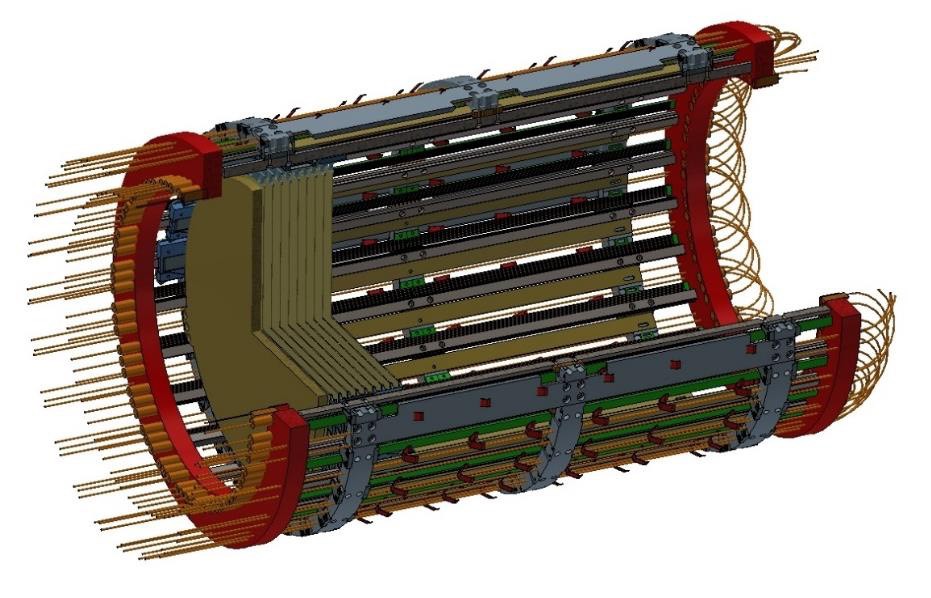 Ø 1.2 m
Focusing mirror
Receiver cryostat
The MADMAX Prototype
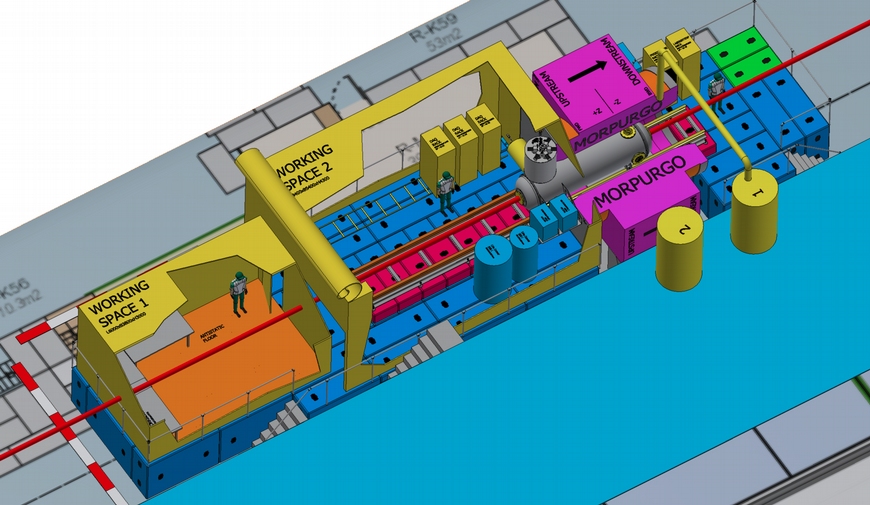 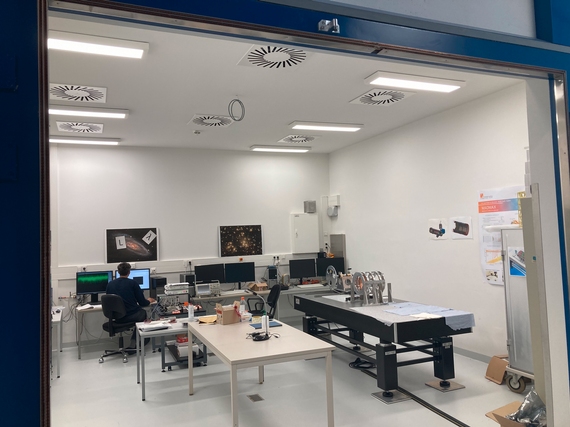 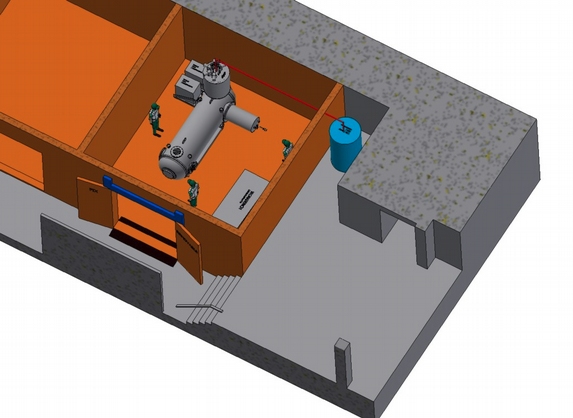 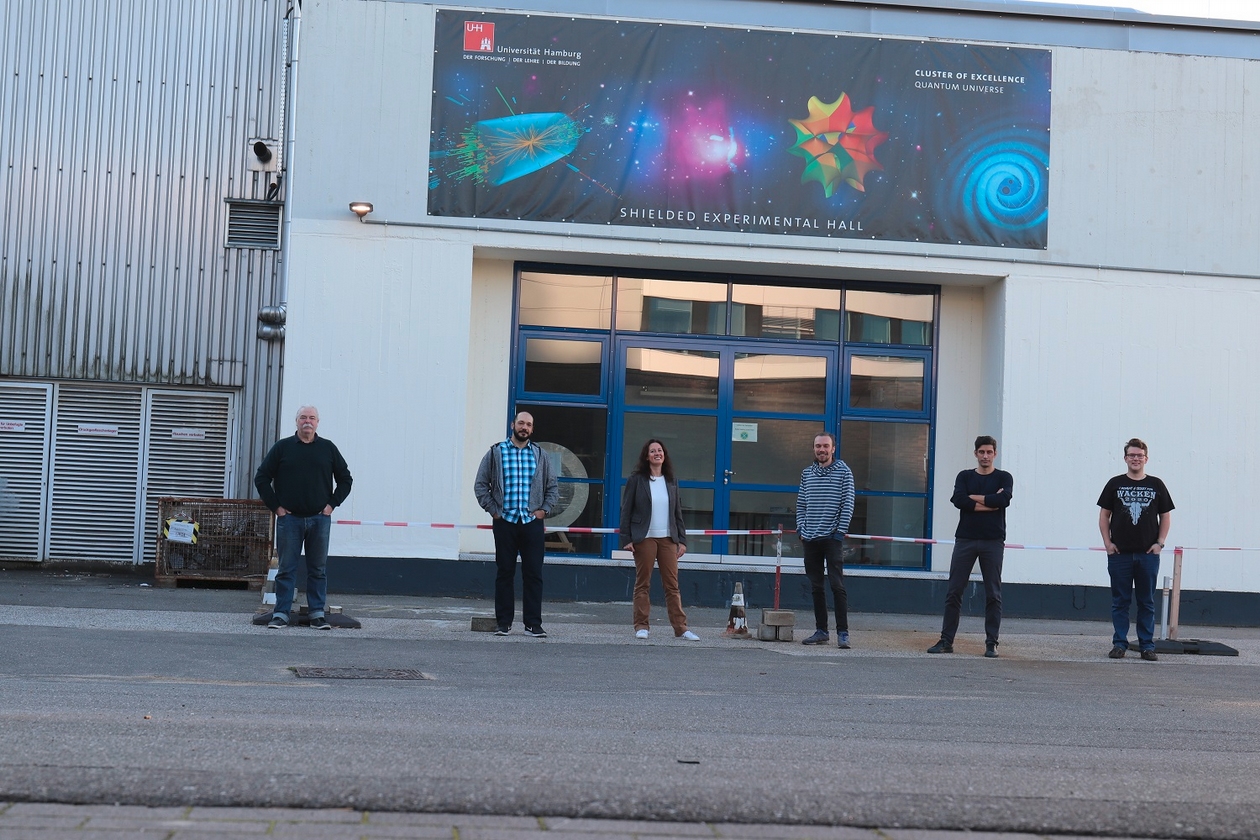 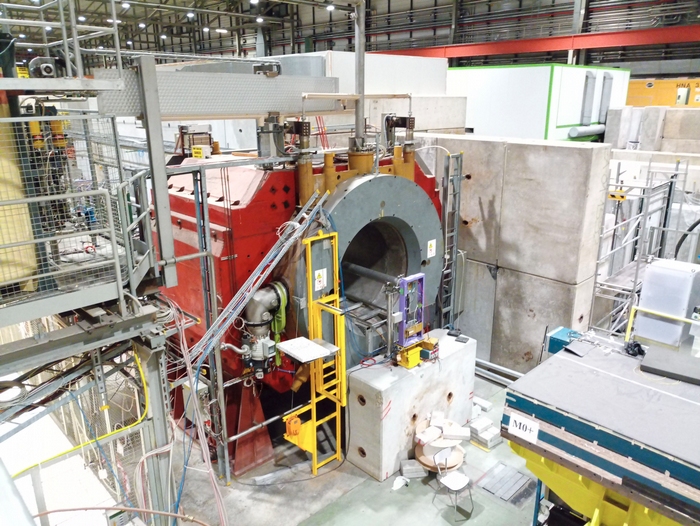 MORPURGO magnet @ CERN
MADMAX Prototype to be installed in the Shielded Experimental HaLL (SHELL) @ DESY
• Commissioning begin of 2023

First axion physics measurements in MORPURGO magnet @ CERN
• Physics runs at CERN in 2024 & 2025
Shielded RF lab in Hamburg
Prototyping strategy: MADMAX test setups
0.1 m
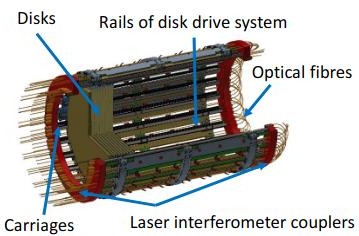 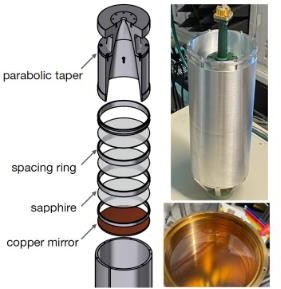 Parabolic taper
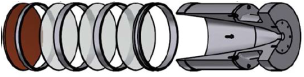 Spacing ring
Sapphire
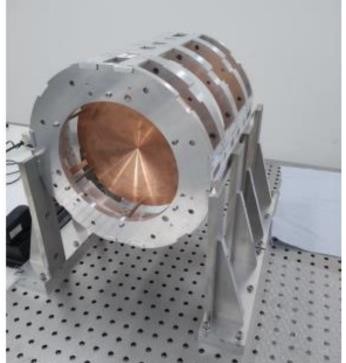 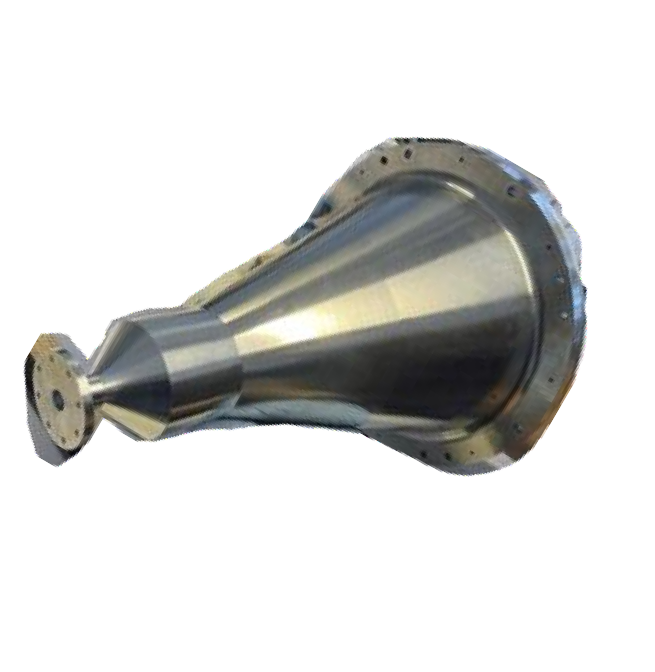 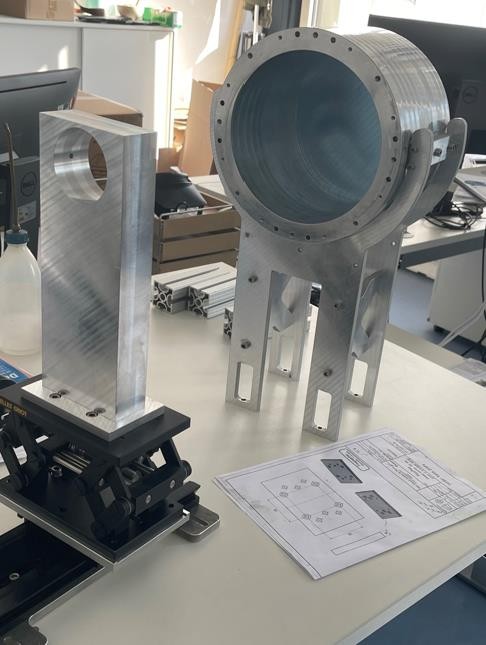 Prototype booster
0.3 m
P200
Open booster
Cu mirror
1 Ø200 mm disc
Operating conditions:
− Cryogenic temperatures: 4 K
− High magnetic field: up to ~10 T
− Vacuum or cold He exchange gas

Single Sapphire Ø300 mm discs 
or 
Tiled discs made of LaAlO3 3’’ wafers
CB200
Closed booster
Cu mirror
≥3 Ø200 mm discs
Cu mirror
CB100
Closed booster
Cu mirror
3 Ø100 mm discs  
fixed disc spacing  
Optimized @ ~19 GHz
Test setups to assess the RF response to small changes (or inaccuracies) in the hardware potentially effecting the boost factor
Mechanics Prototype: Project 200
4
3
Piezo-motor operated inside the 5.3 T ALPS II magnet @ 5 K
Project200 successfully tested at CERN’s cryolab and in 1.6 T Morpurgo magnet
Attocube laser interferometer works at cryogenic temperatures
P200 backbone structure keeps optics alignment during cool-down
A disk can be moved with three motors using the laser interferometer feedback
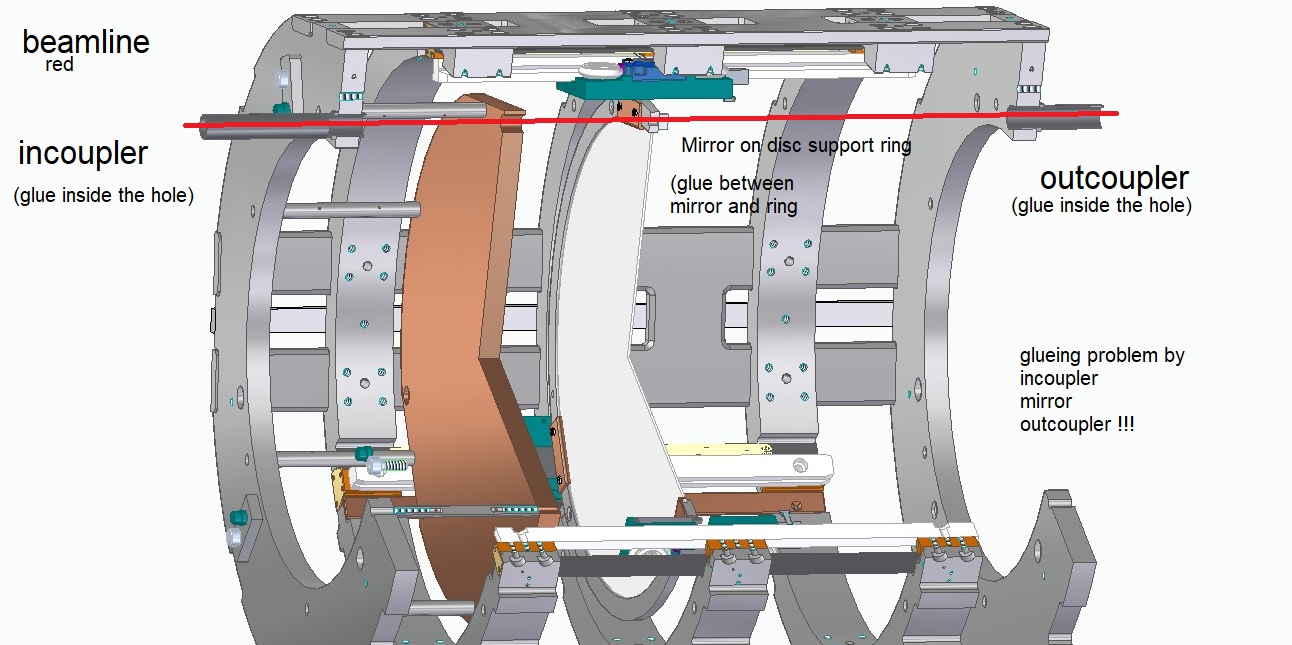 1
300 mm
2
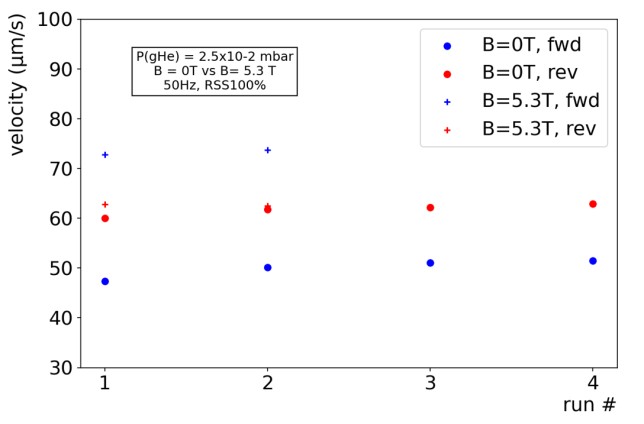 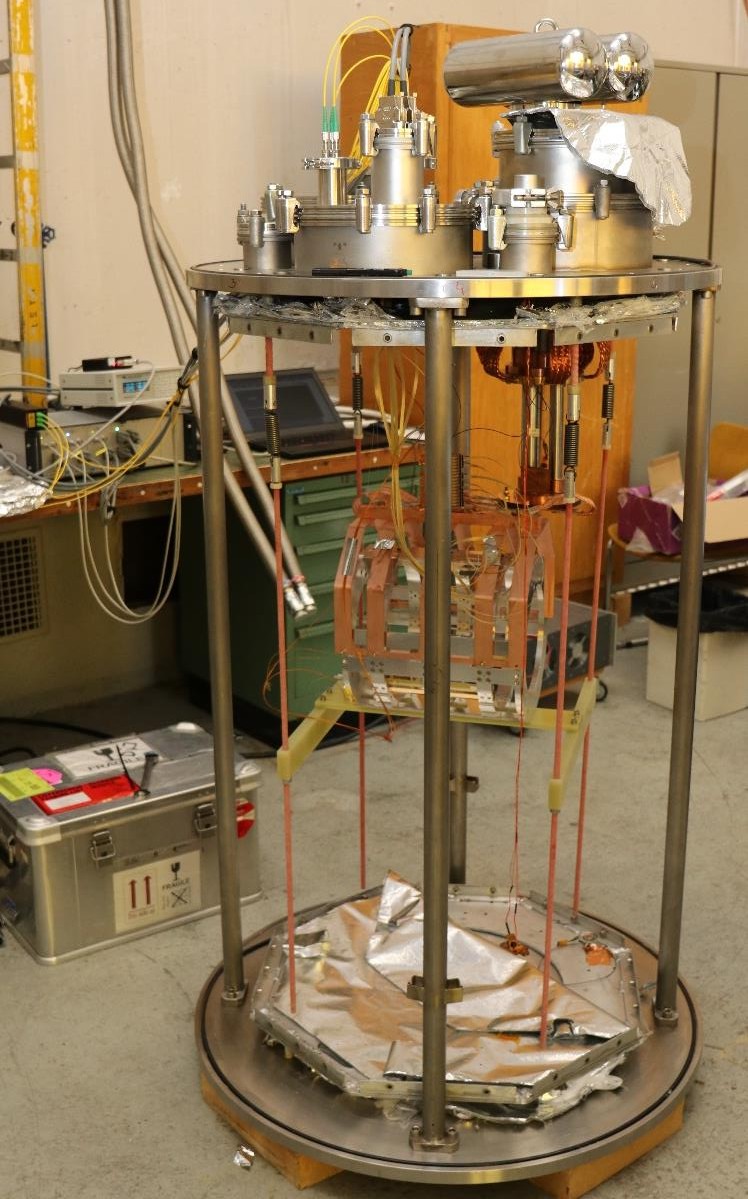 530 mm
1 - Cu mirror (fixed position)
2 - Sapphire disc (adjustable positions)
3 - P200 support structure
4 - (3x)  JPE piezo motors

– speed of > 100 μm/s in cold
– position accuracy < 2 μm in cold
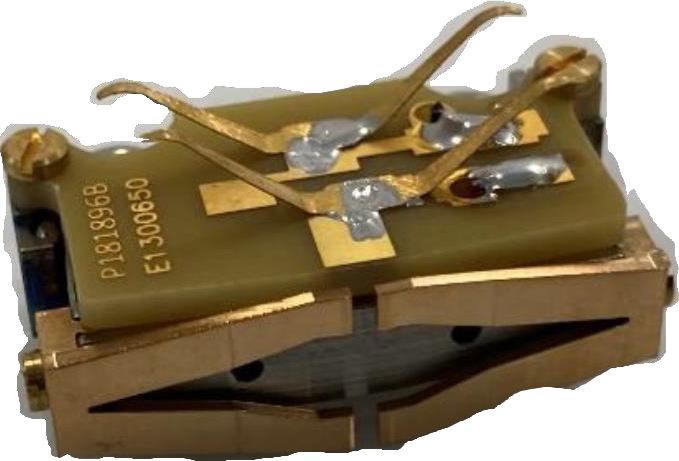 CERN cryostat
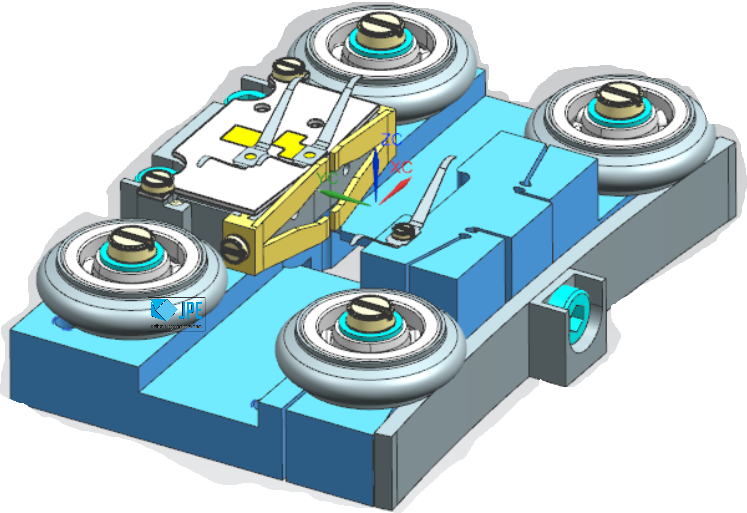 Mechanical feasibility R&D Milestones achieved
Project200 RF studies @ SHELL
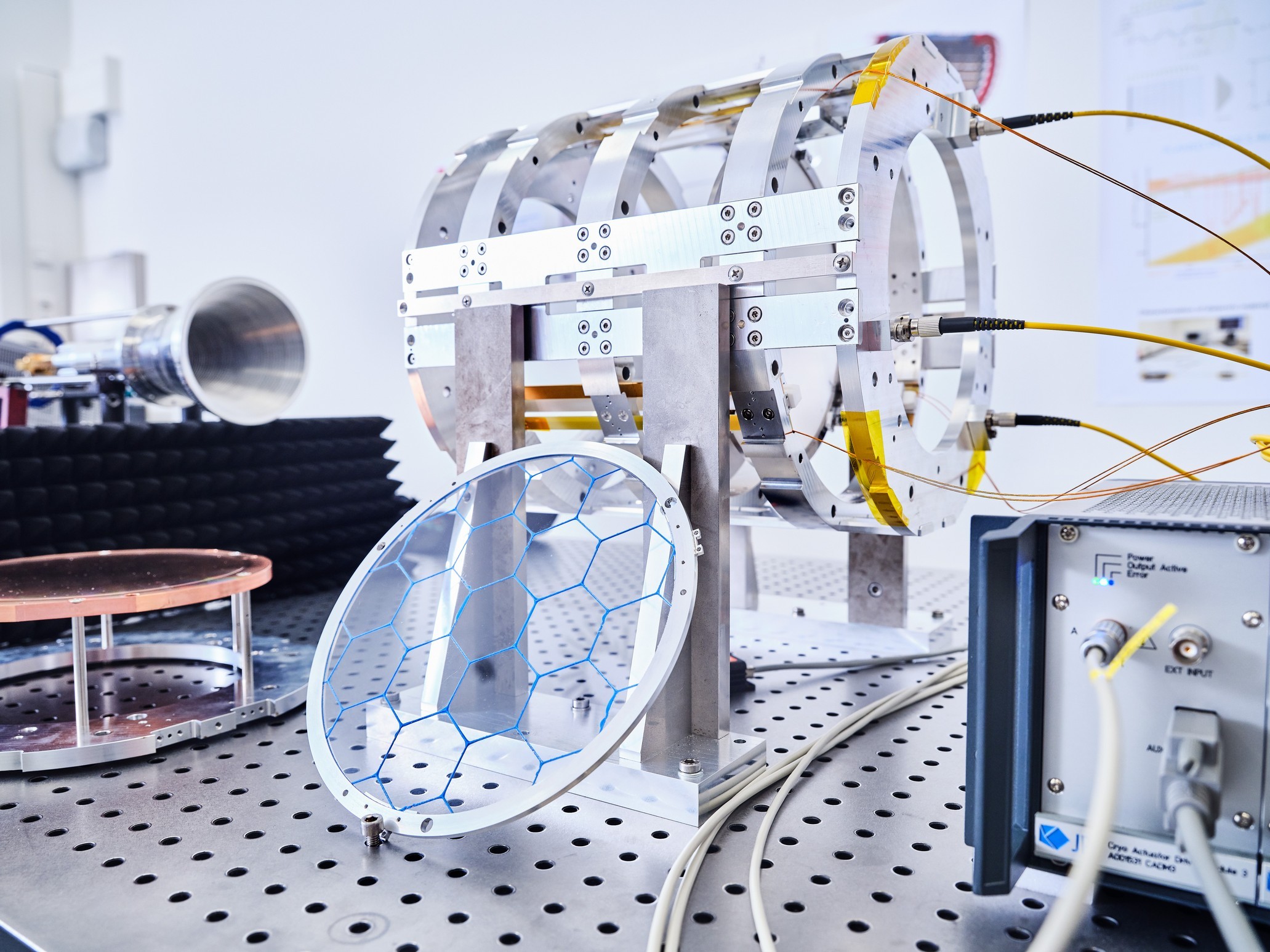 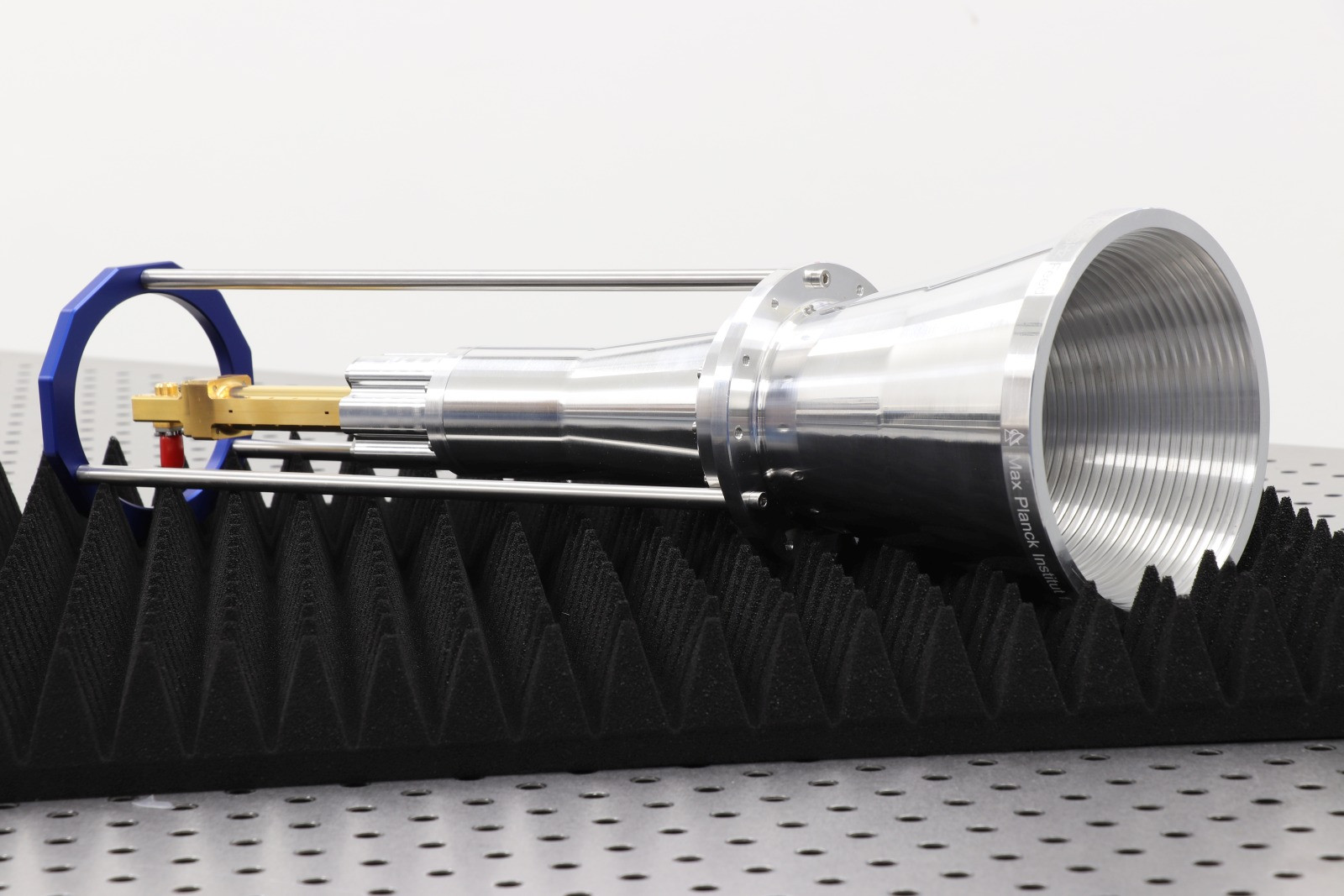 COMSOL 2D simulation
K-band antenna
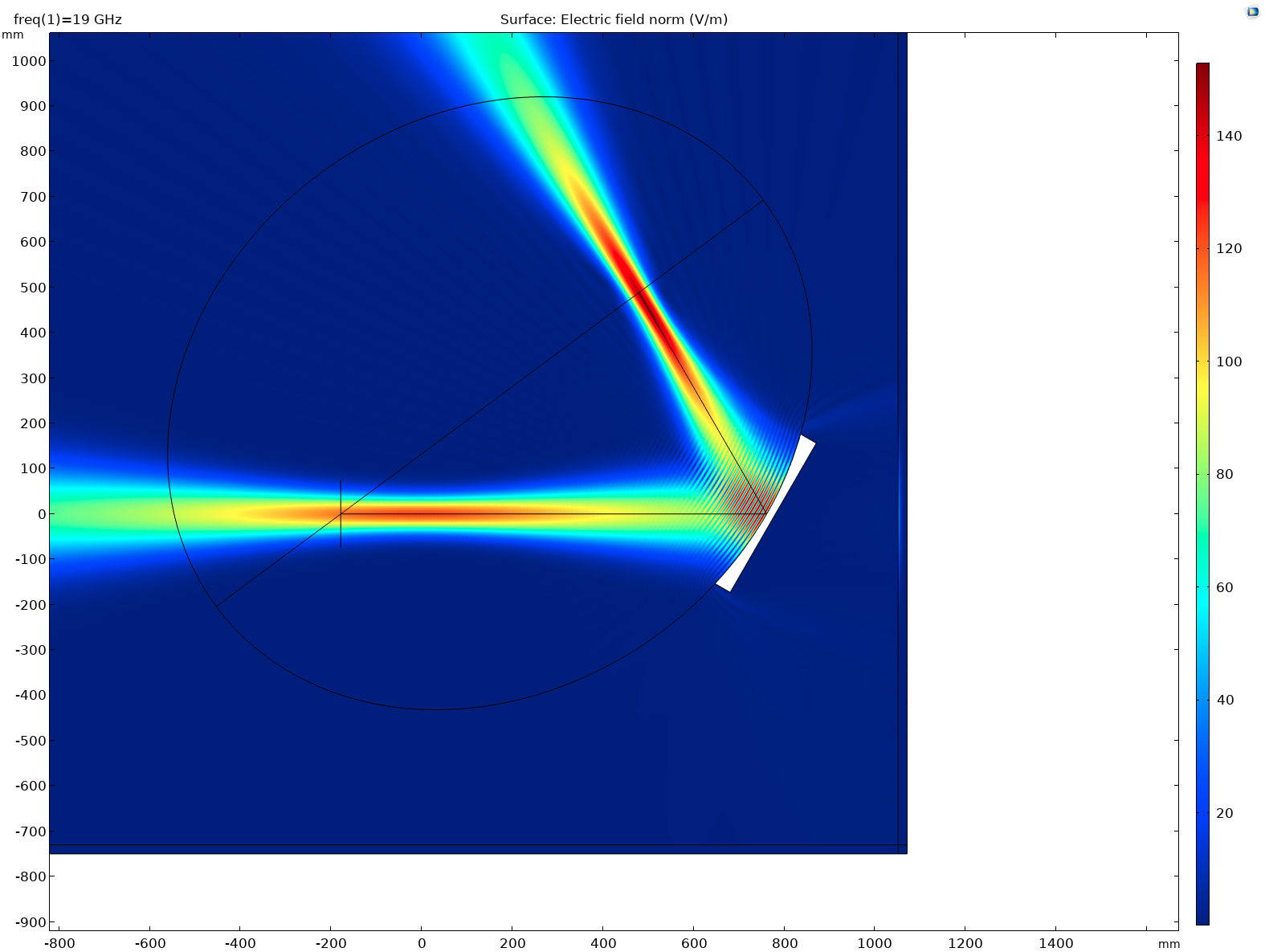 1
Jens Ruessmann
Test Prototype antenna
Reflectivity measurements of the (P200 – ellipsoid mirror- antenna) system for losses estimation
3D CST MWS  and COMSOL simulations 
Measurements and simulations of tiled discs
2
Simulated Gaussian beam from: 
1. Phase center of the K-band antenna to  
2.  Booster’s nominal phase center
Understanding  the RF behavior of boosters
CB100
R / P  - booster
P200
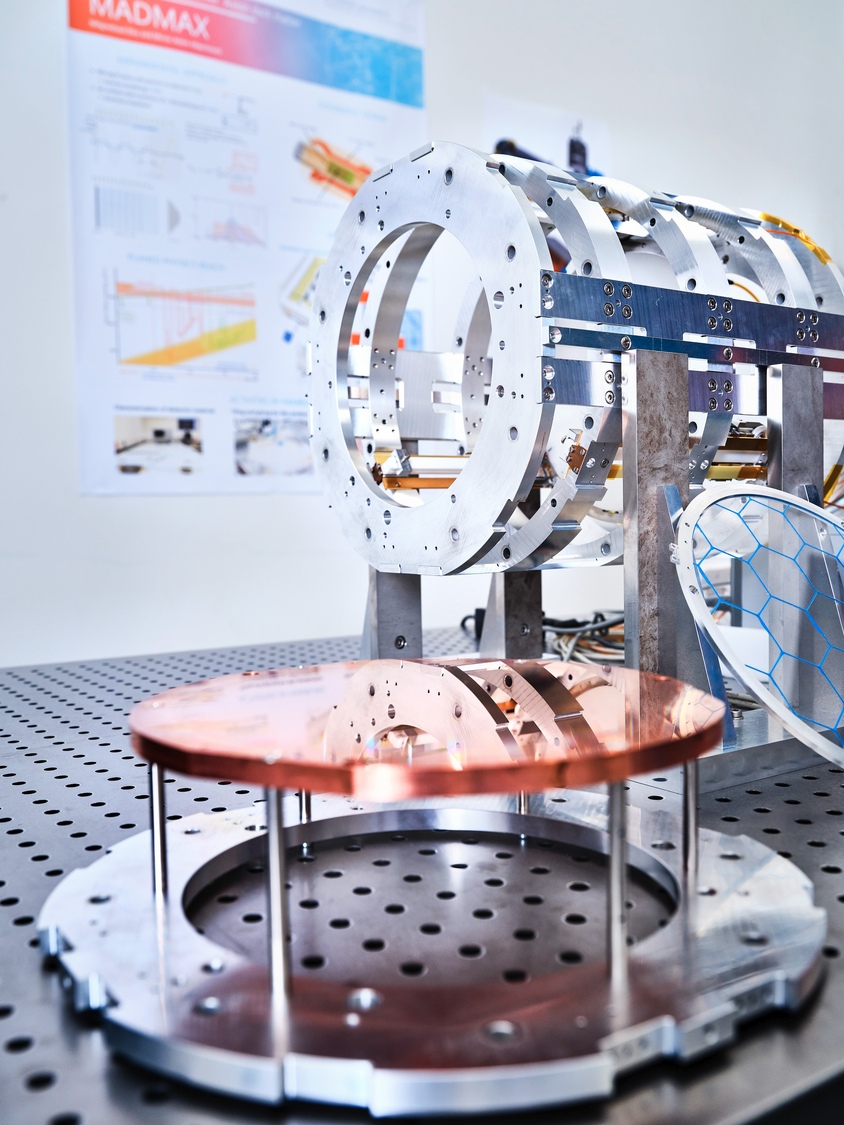 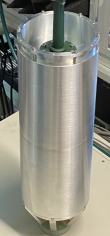 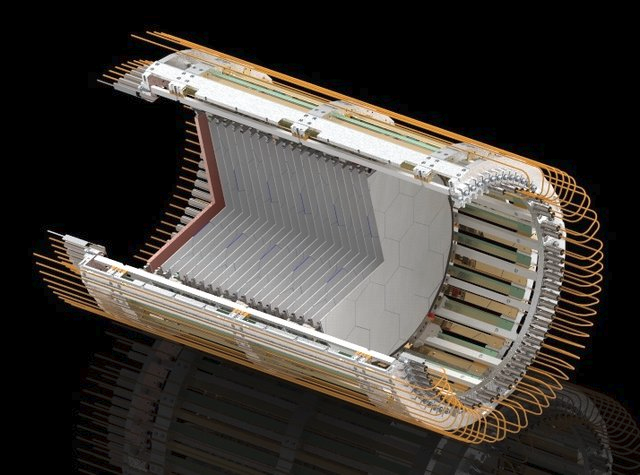 2022 - 2023
Gradually study effects of open boundary conditions
Reflectivity and noise power measurements in CB100
Tsys gives valuable information on the system response and the boost factor   
A promising approach under investigation:
    reciprocity* between axion-induced and reflectivity-induced electromagnetic fields
* See Poster  “Axion Haloscope Calibration from Reciprocity” by J. Egge
Closed Booster simulations & measurements
A small & simple dielectric haloscope
“Closed”: conducting boundary 
    (understand and mitigate transverse losses)
Can be operated at cryogenic temperatures
Good qualitative match  between simulation &  measurement

# First Hidden Photon search @ MPP
# First ALP search in MORPURGO magnet @ CERN
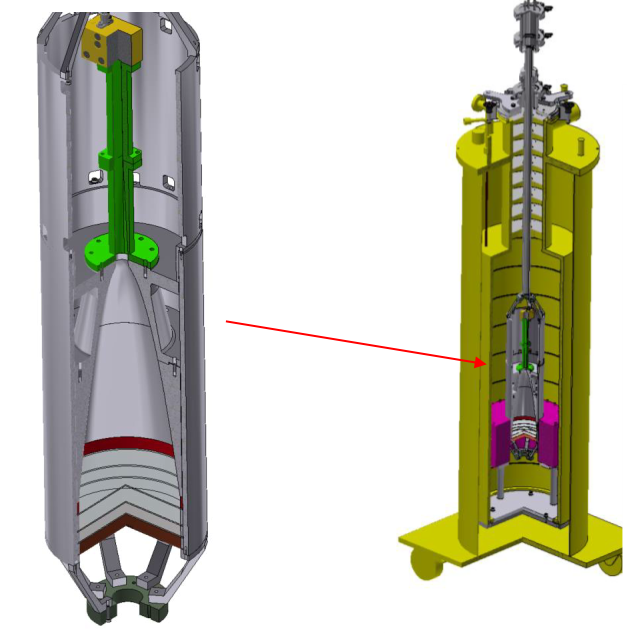 Receiver
Parabolic taper
3x Ø100 mm sapphire disks
Simulated boost factor of CB100
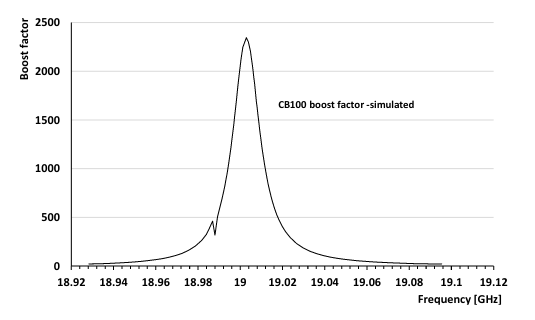 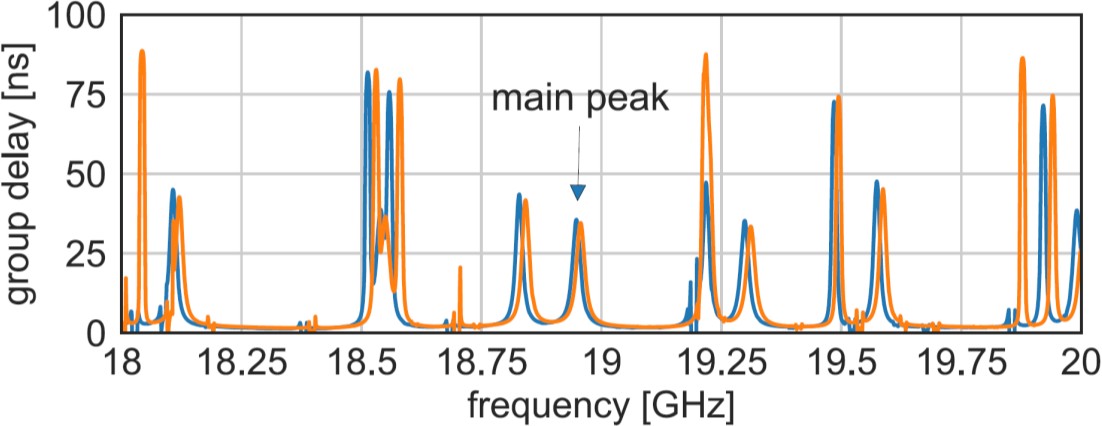 Sim
Data
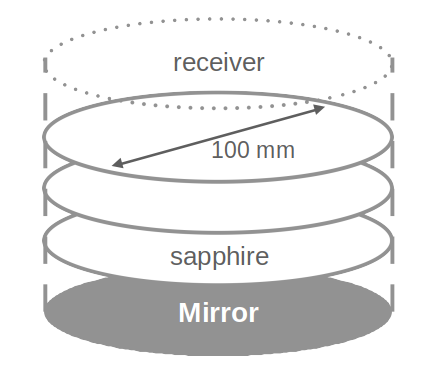 CB100 temperature/Reflectivity measurements
Pre-Amplifier
10-20 GHz
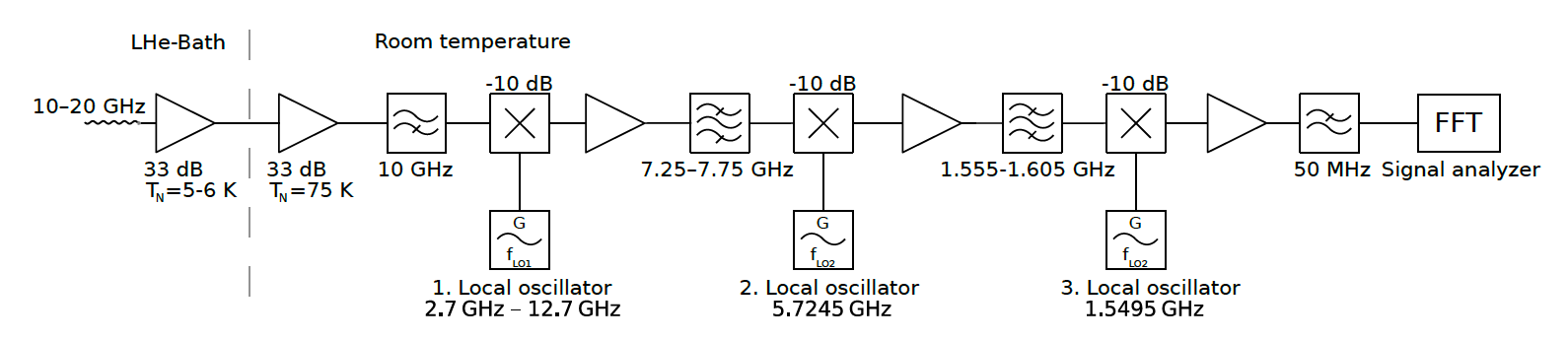 Detection system
Signal Analyzer
0-50 MHz
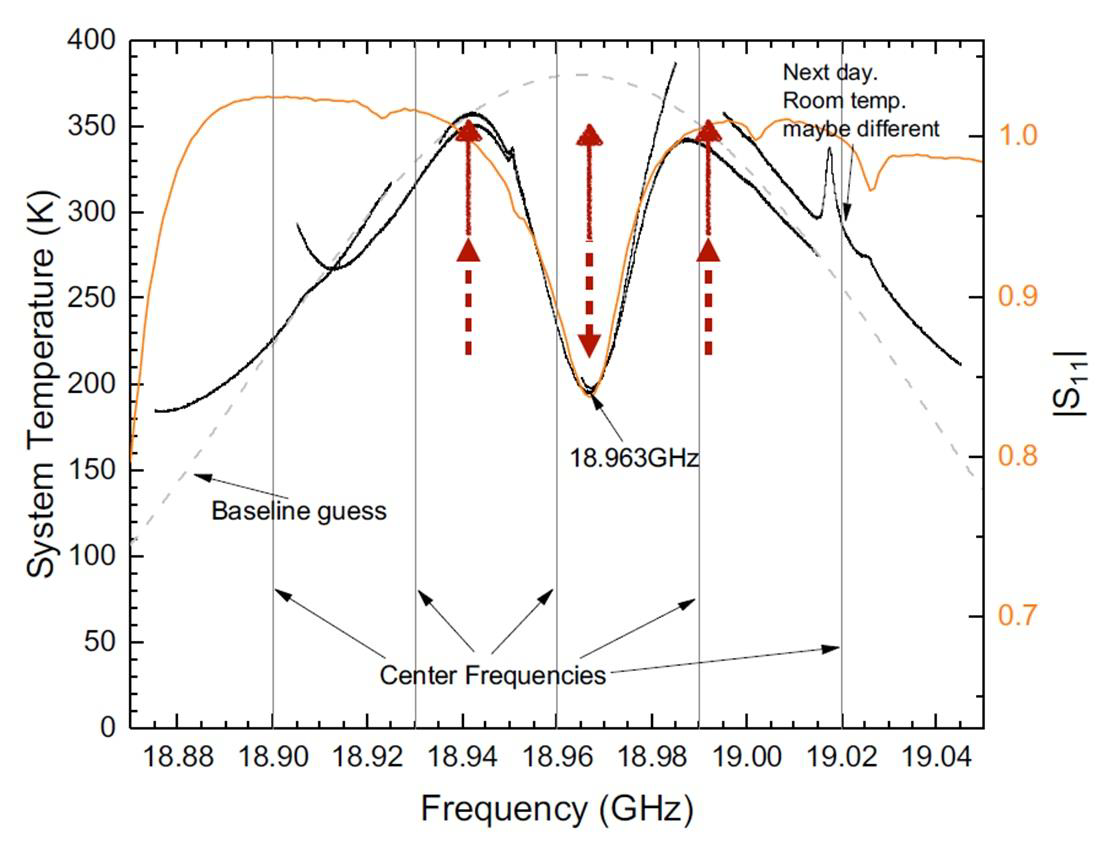 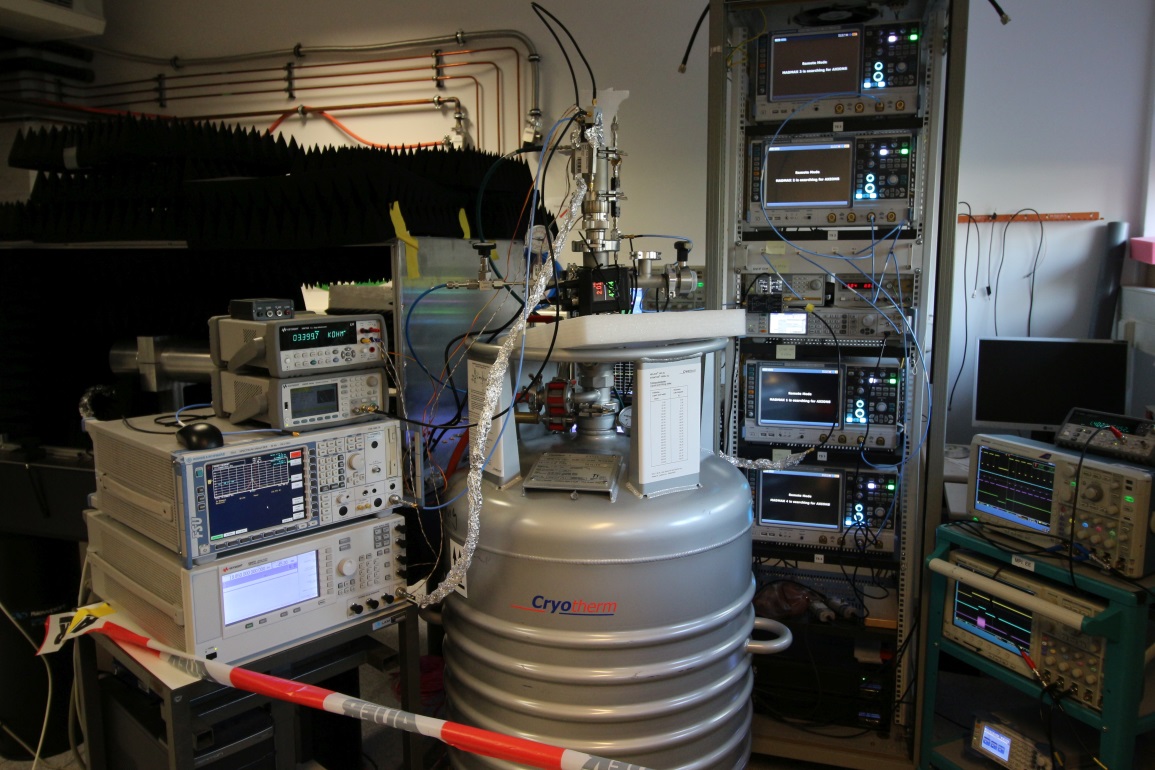 Tsys behavior at  5 RT measurements  
Tsys calibration with a noise source 
Dip in Tsys corresponds to the dip of the Reflectivity measurement
Infer boost factor using model with parameters inferred from thermal and RF measurements
Test setup with 4 samplers and fake axion injection:
Detection of 1.2 x 10-22 W signal within few days
Hidden photon  search
Hidden photon to microwave conversion w/o B field @ RT

•  32 days of data taking 
Noise temperature ~ 200K 
•  No excess power observed
SENSITIVITY: 
stringent analysis on the way
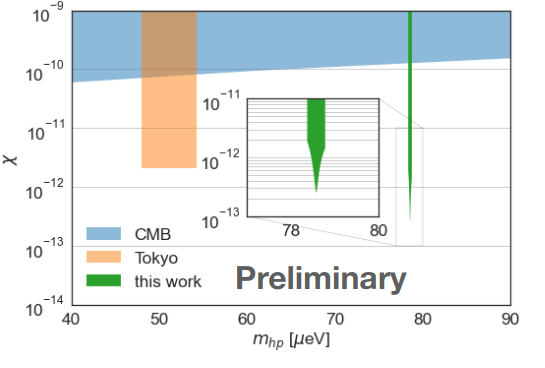 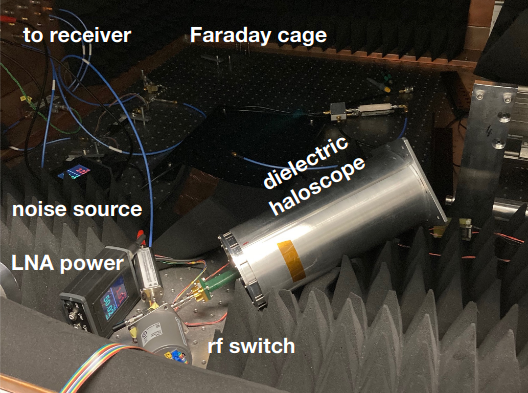 First ALP search
ALP search in CERN ’s Morpurgo magnet (1.6 T) in Mar/Apr 2022
SENSITIVITY: 
stringent analysis on the way
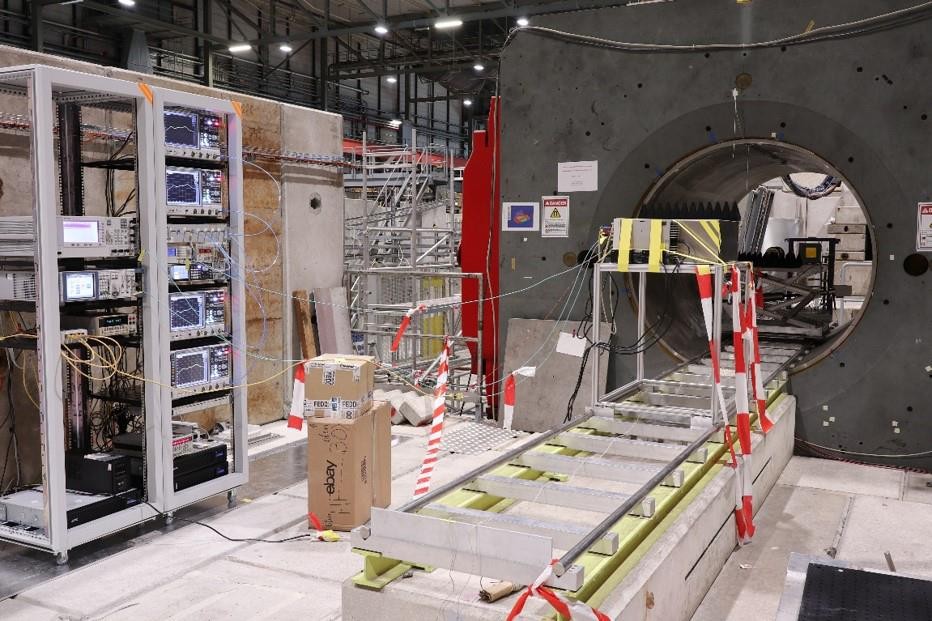 DAQ system
Closed Booster 100
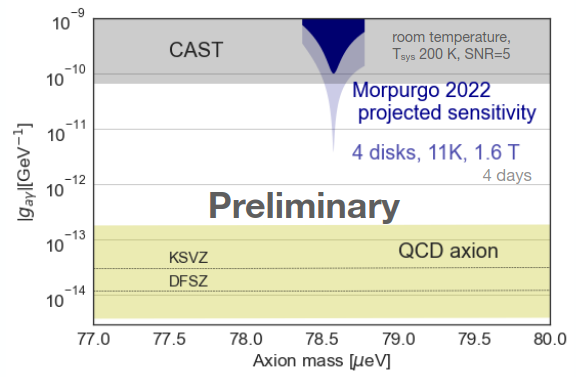 10 hrs @ 1.6T, with ~200 K noise temperature 
 No excess power found.

 Planning upgrade with a T < 10 K  system
MADMAX Sensitivity
5σ above system noise temperature
50 % of the theoretically obtainable maximum power
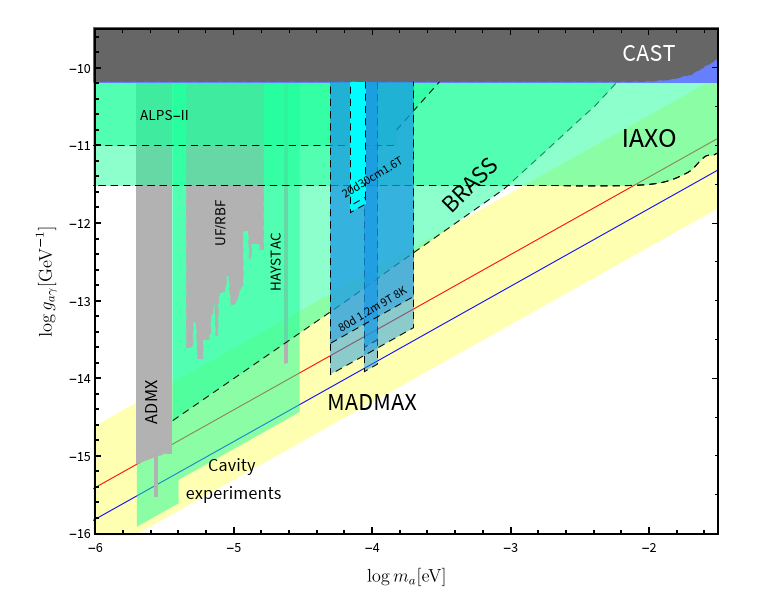 MADMAX Prototype:
𝑁disk=20
𝐴disk=0.07m2
𝐵∥=1.6T
𝑇sys=8K
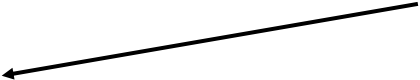 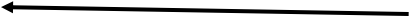 MADMAX:
𝑁disk=80
𝐴disk=1.2m2
𝐵∥=9T
𝑇sys=8K
alreadyexplored/excluded
theoryprediction
MADMAX (Prototype)
otheraxionexperiments
[arXiv:2003.10894]
Summary & Conclusion
MADMAX prototype cryostat to be delivered 2023 at UHH
Major R&D milestones reached
Feasibility of piezo actuators at 5 K & 5.3 T
Mechanical concept of  MADMAX baseline design verified  P200
Highest technological risk for magnet eliminated  MACQU 
Booster understanding well under way
First physics measurements with CB100 in CERN MORPURGO magnet
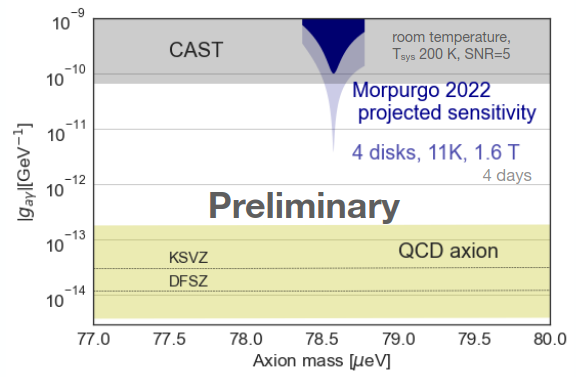 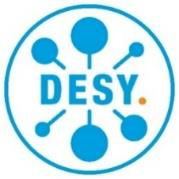 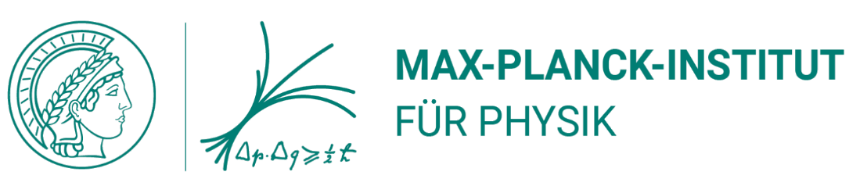 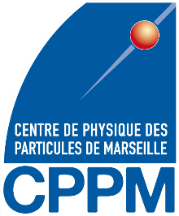 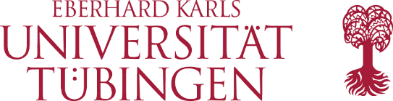 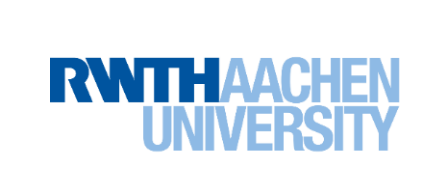 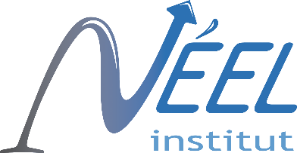 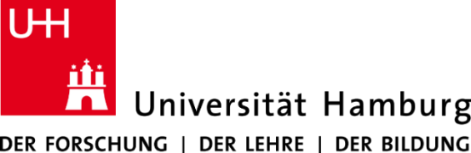 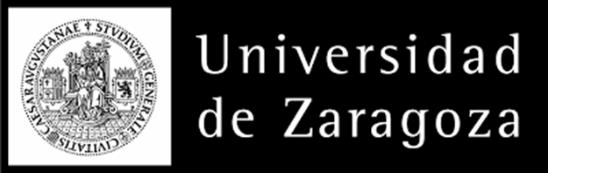 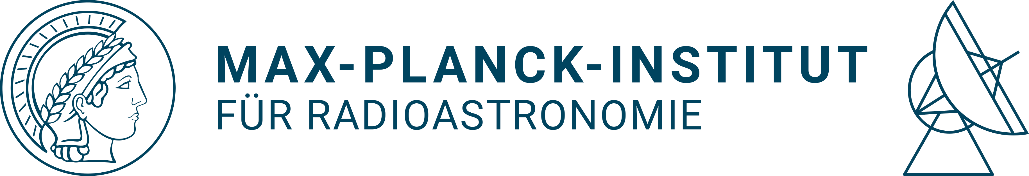 Backup
Morpurgo Magnet at CERN
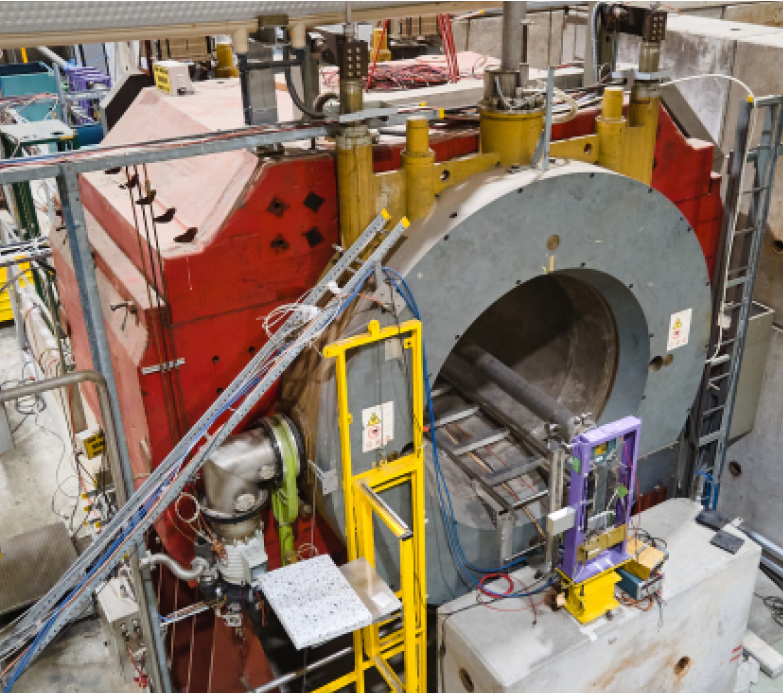 2022+2023 warm tests	2023/24+2024/25 cold tests
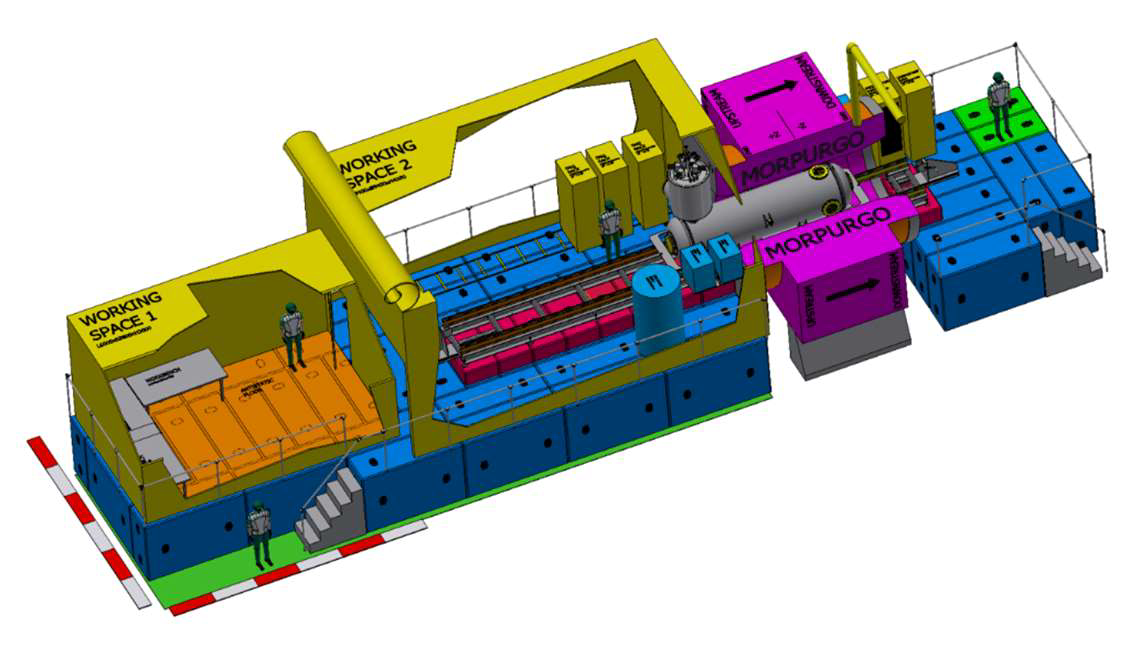 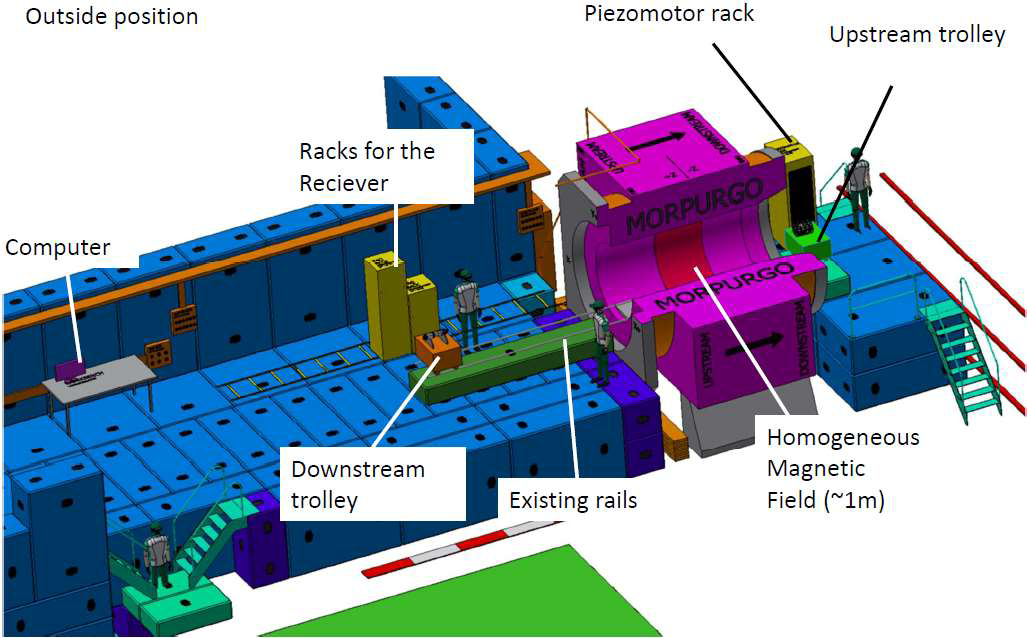 1.6 m
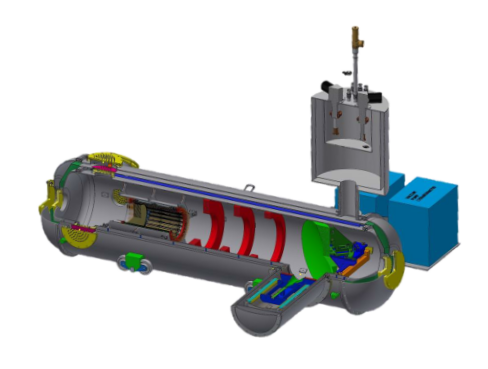 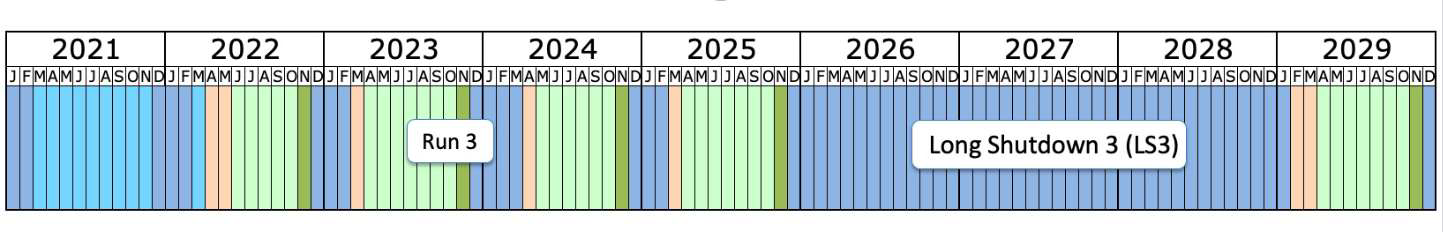 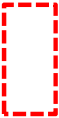 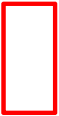 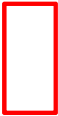 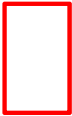 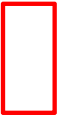 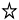 Time slots for MADMAX at MORPURGO
CB200
P200
EMC	r-Booster	P-Booster	? Interest ?
CB100
P200
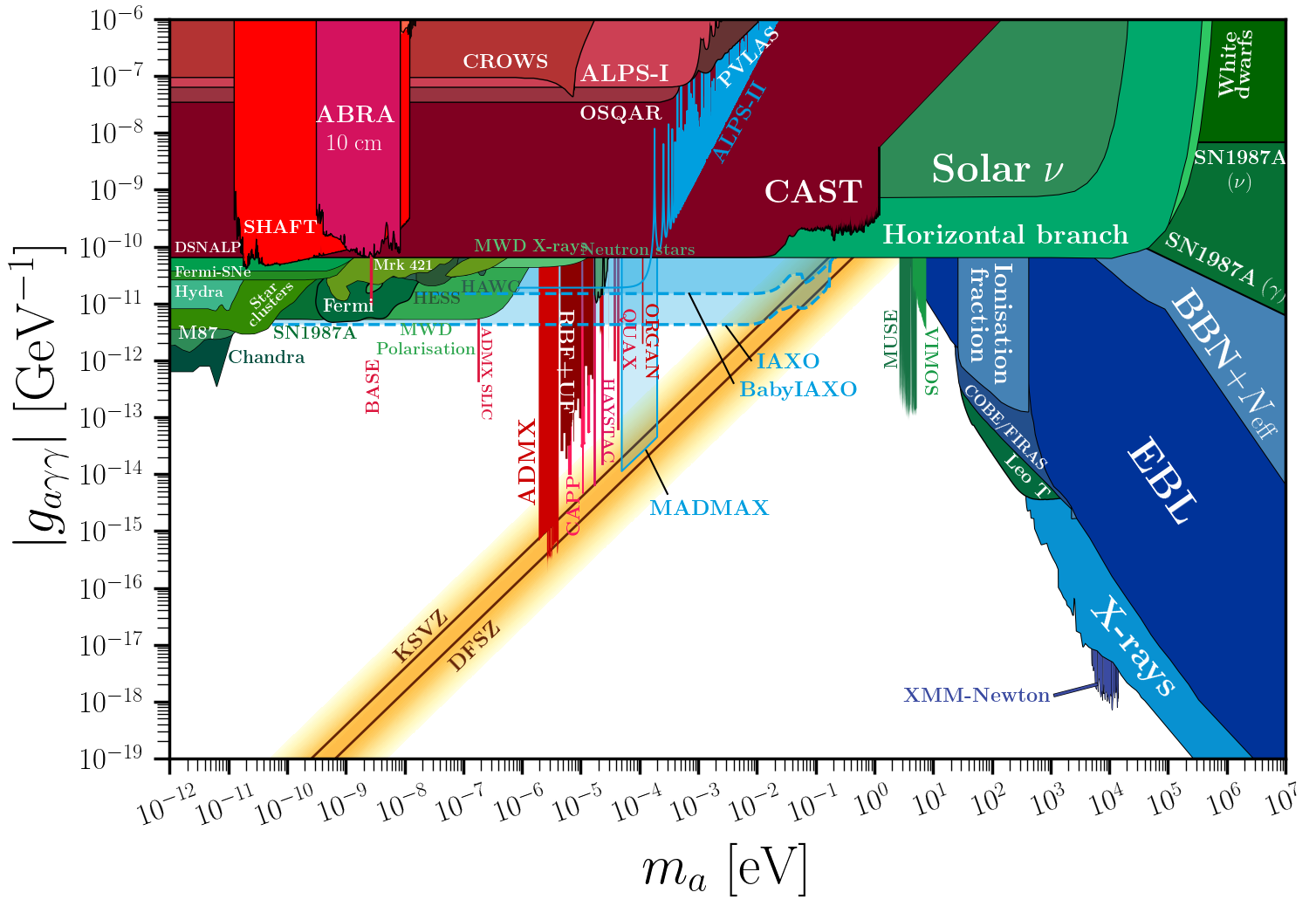 Prototyping strategy: MADMAX test setups